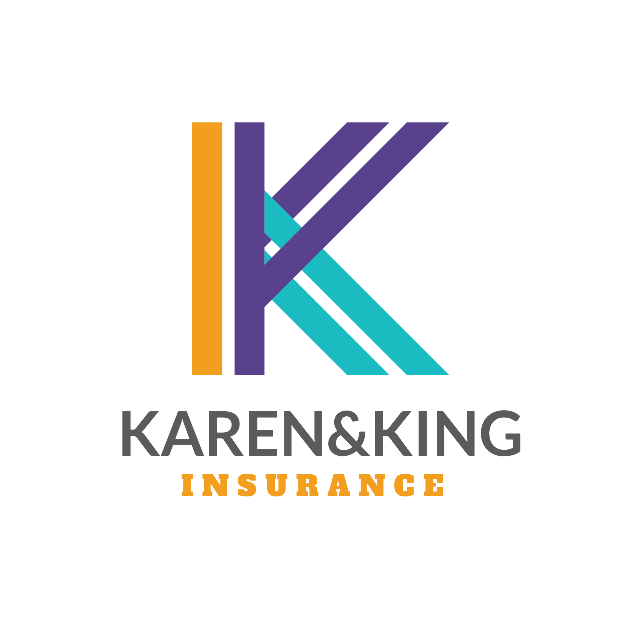 Top 5 Money Mistakes
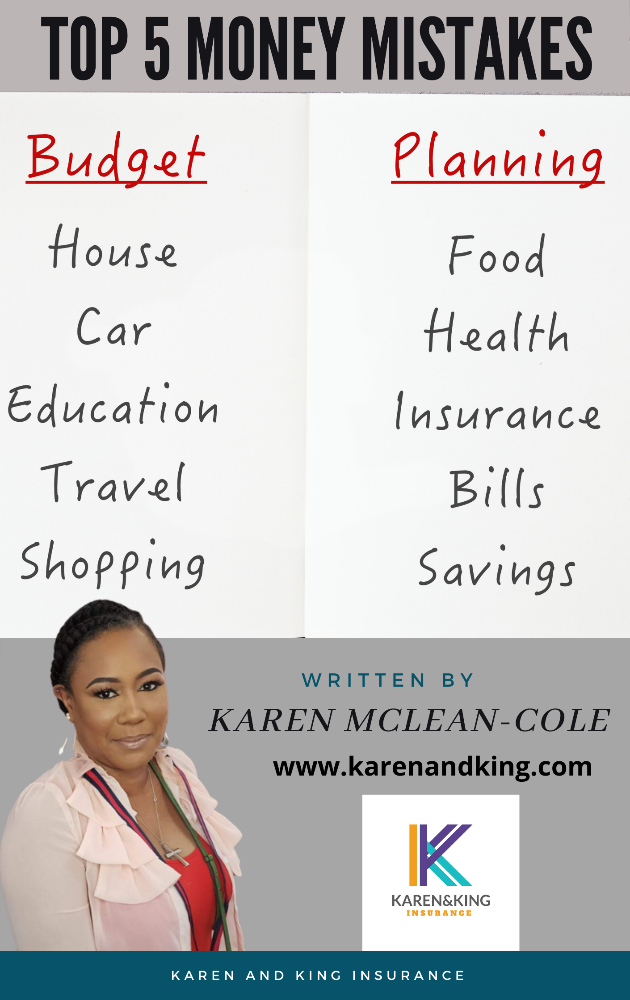 Learn strategies to help you avoid these money snafus.
“That money talks, I’ll not deny, I heard it once: it said, ‘good-bye’.”

        ~Richard Armour
Mistake #1:
Having No financial plan for the future
Take these actions to avoid Mistake #1:
Identify financial areas you need to research.
Set specific financial goals for the future.
Begin putting money aside to reach your goals.
Maintain your motivation.
Get out of debt.
THAT WHICH YOU FOCUS ON WILL GROW!
Set Short-term, intermediate, and long-term goals.
Short-Term Goals
For the next 3 years:
Intermediate goals
You might plan to address these goals in 3-10 years:
Long-Term Goals
Include your financial outlook from 10 years out to your retirement. Possible options include:
Mistake #2:
Living outside your means
Use these strategies to cut costs and live within your means:
3 Tips to Save and Remain within Your Budget:
Mistake #3:
Not having an emergency fund
Life is full of unexpected surprises. Consider these points when starting an emergency fund:
It will take some time, but just keep saving.
Put back 3 to 6 months’ living expenses.
Remember that you’re saving for rent, car payments, utilities, house bills, insurance, groceries, & credit card bills.
If you save $200-$300 dollars monthly, in 1 year, you’ll have a good start on the fund.
build your emergency fund:
Mistake #4:
Waiting too long to save for retirement
Follow these 5 steps to your future retirement:
Mistake #5:
Not Enough Insurance
Critical types of insurance:
Health insurance
A leading reason for declaring bankruptcy is the lack of health insurance.
Check with your employer or seek insurance yourself.
For lower premiums, choose plans with higher deductibles and co-pays.
Homeowners’ insurance
It’s usually a requirement of your mortgage lender.
Obtain coverage for the cost of the structure, your belongings inside, & cost of living elsewhere during repairs.
Get liability coverage in case someone is injured on your property.
Critical Types of insurance
Auto insurance
If you have an accident without insurance, you could be sued.
At the least, get liability coverage for individual and bodily injury and property damage.
Life insurance

If you’re one of the main breadwinners, you should definitely have it for your family’s security.

To figure coverage amounts, multiply your yearly wage by the # of years you plan to work.
How to Compare Insurance Quotes:
Other Types of Insurance You might consider:
Business insurance to cover your liability in the event of an unforeseen work crisis.
Disability insurance that will pay you if you’re injured and can no longer work.
Life insurance for your children to cover funeral and burial-related costs.
Accidental death insurance in the event you die unexpectedly.
“I don’t want to tell you how much insurance I carry with the Prudential, but all I can say is: when I go, they go, too.”
			~Jack Benny
Conclusion
“Money isn’t everything… but it ranks right up there with oxygen.”

                    ~Rita Davenport
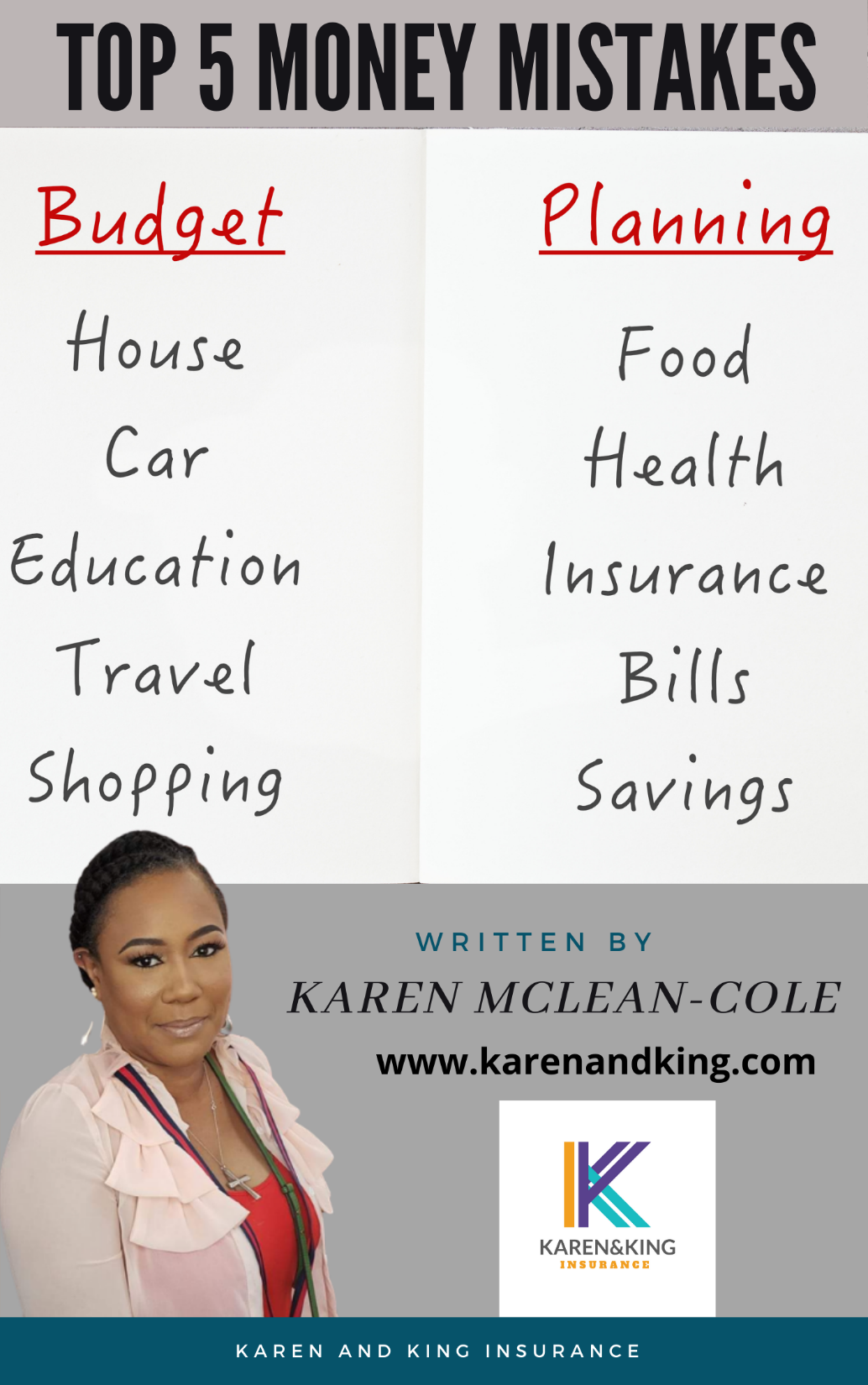